СЧАСТЬЕ
ЕСТЬ!!!!!!!!!
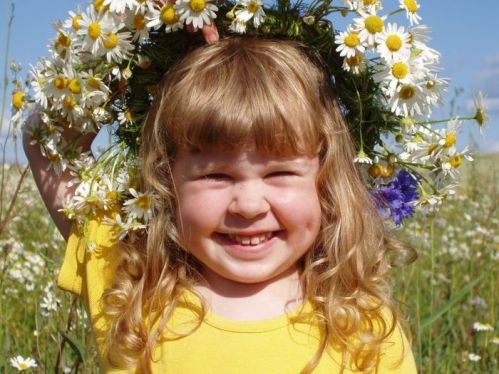 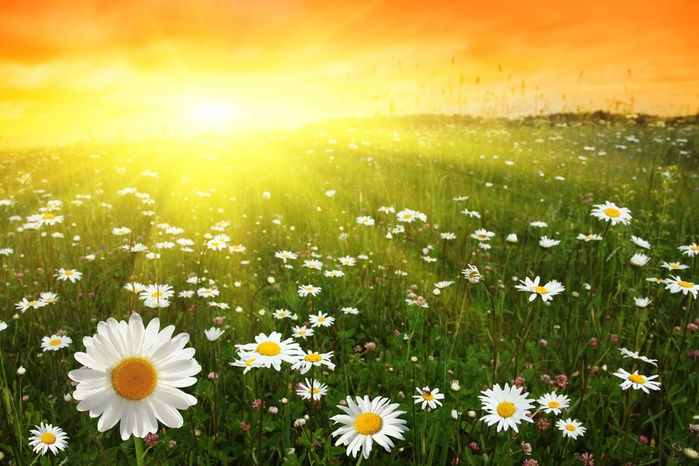 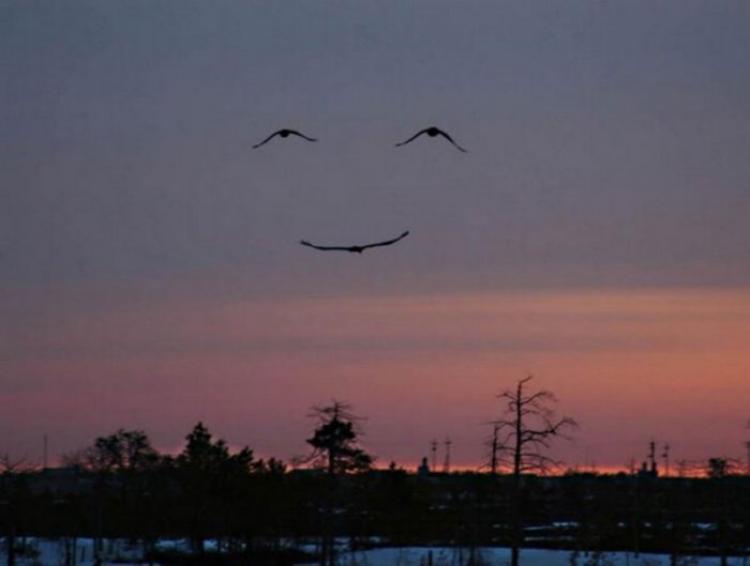 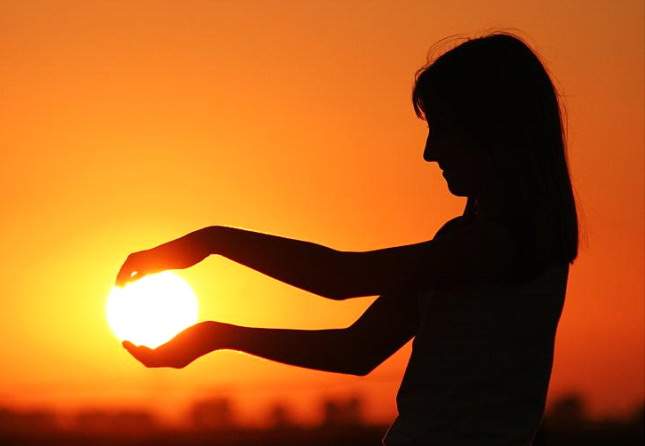 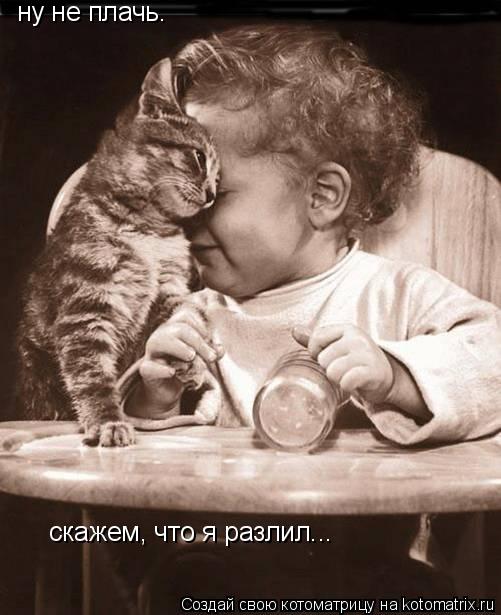 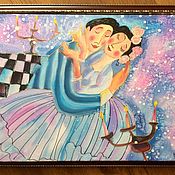 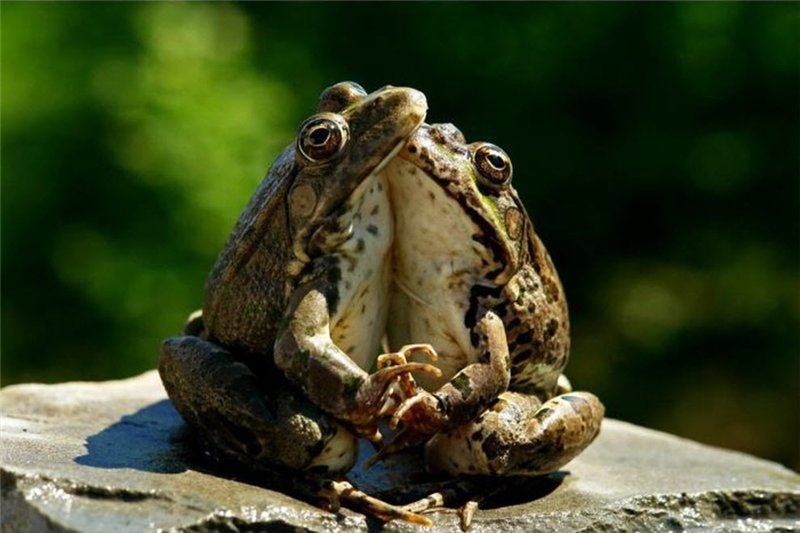 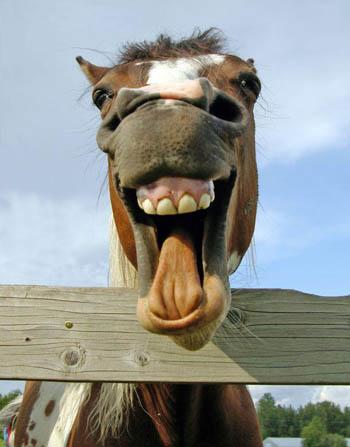 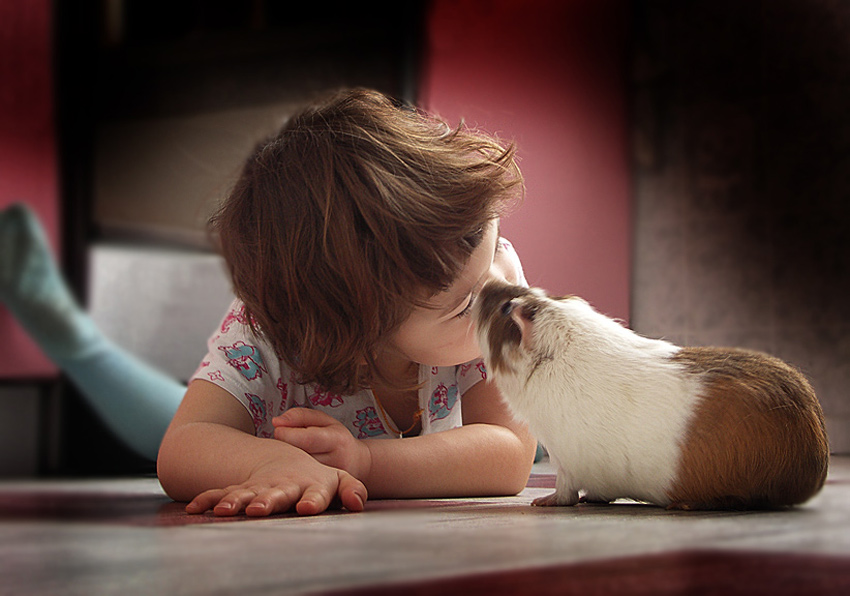 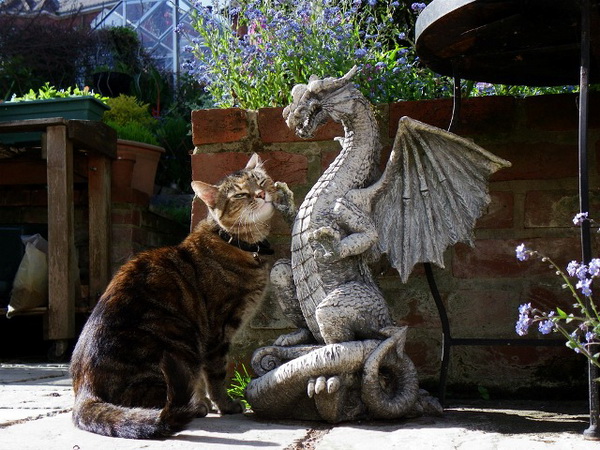 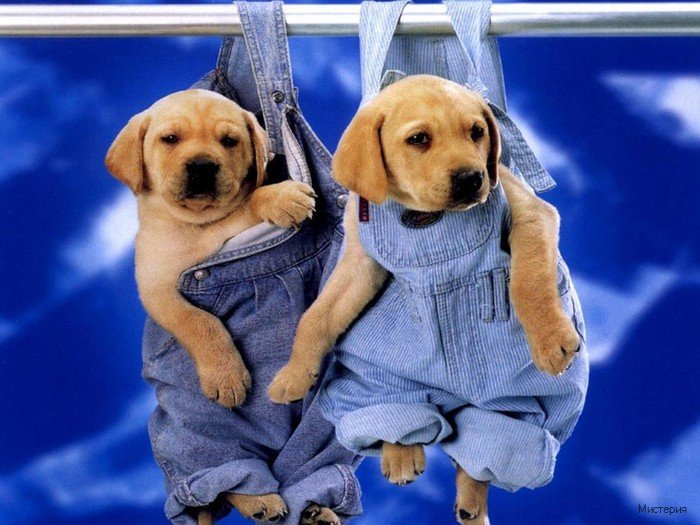 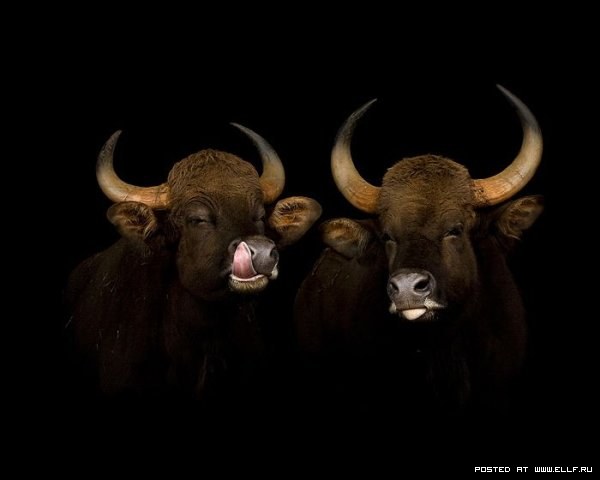 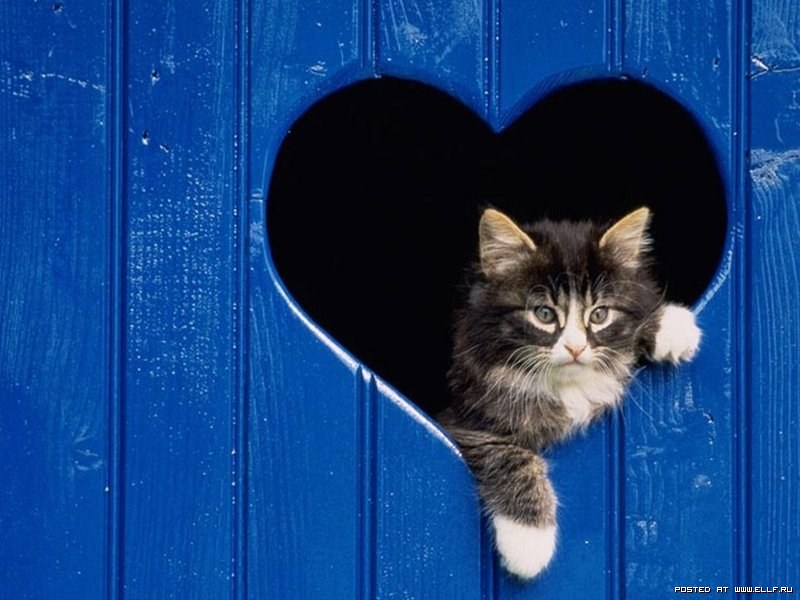 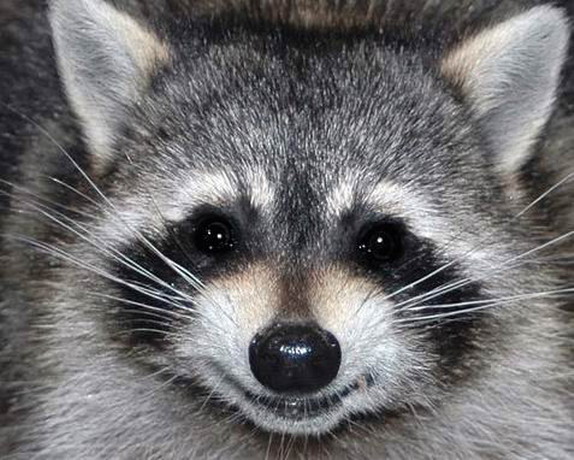 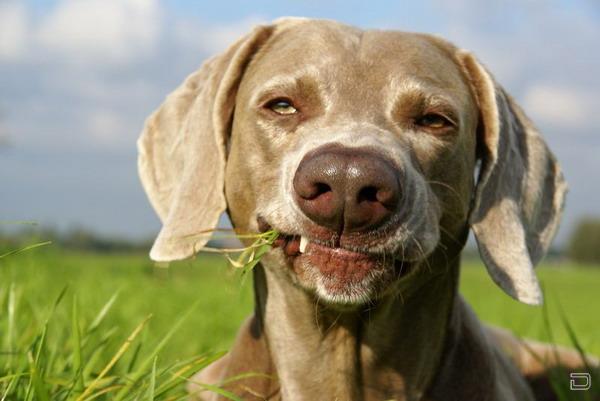 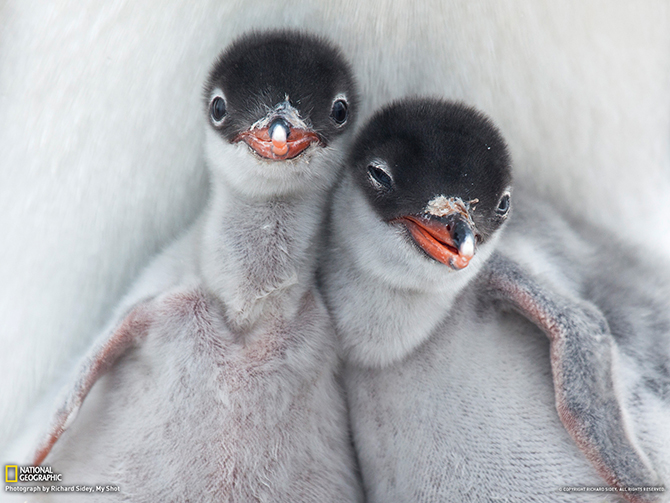 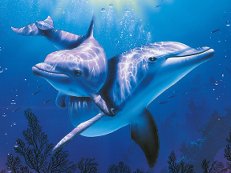 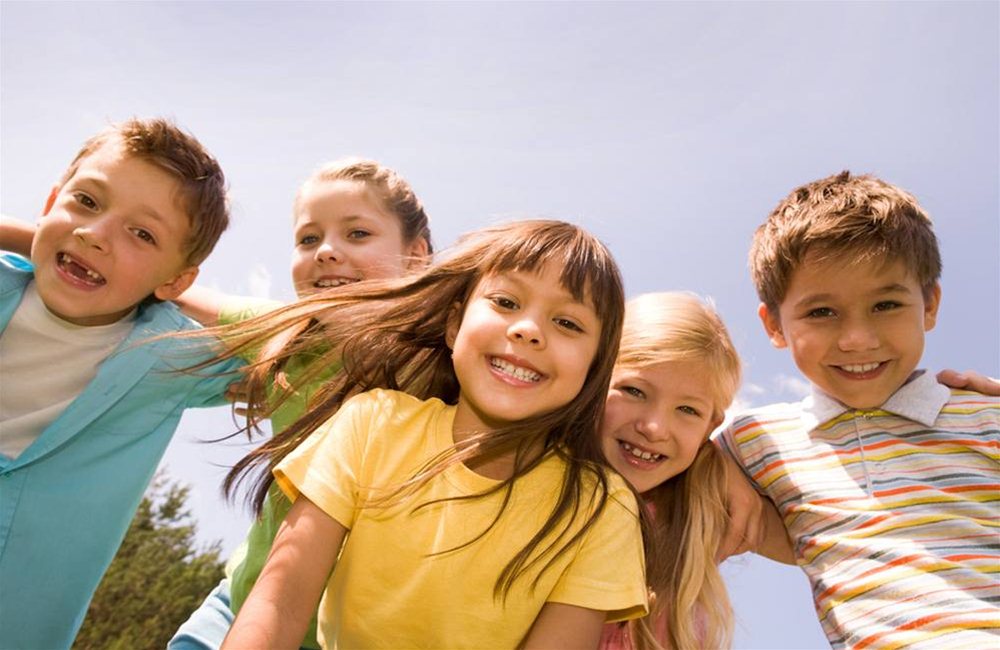 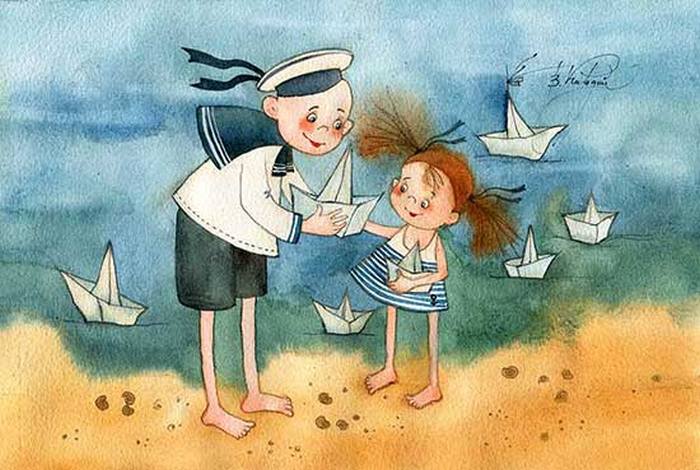 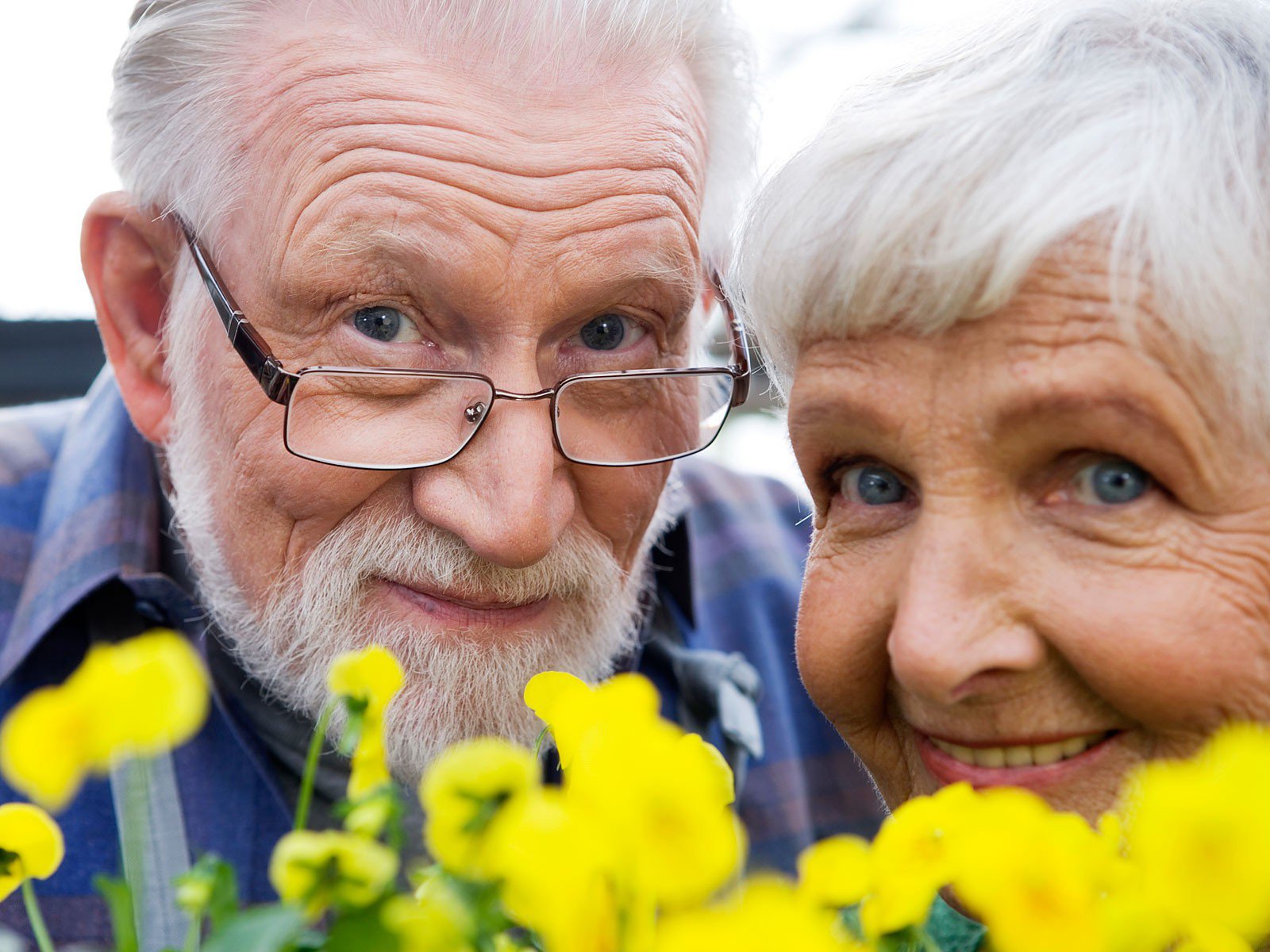 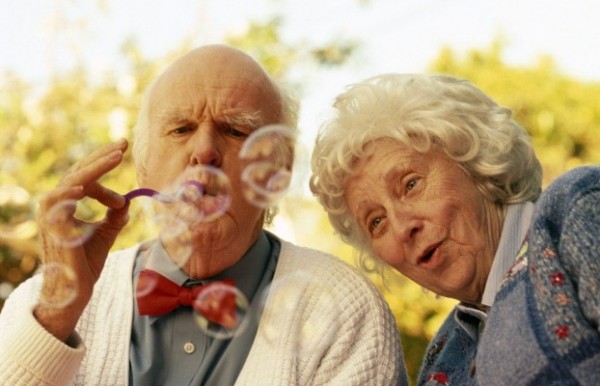